CHỦ ĐỀ 1
ÔN TẬP VÀ BỔ SUNG
BÀI 4
HƠN, KÉM NHAU BAO NHIÊU
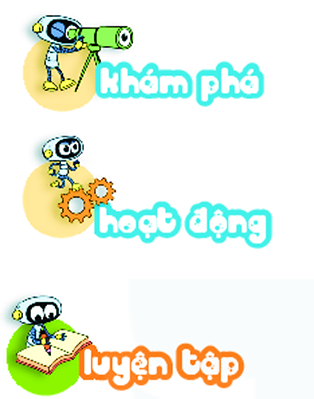 a) Số gà hơn số vịt mấy con?
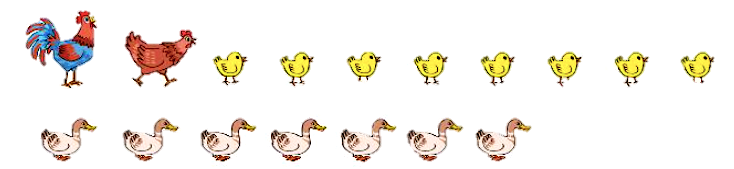 ?
Bài giải
Số gà hơn số vịt là:
10 – 7 = 3 (con)
Đáp số: 3 con
b) Số ngỗng kém số vịt mấy con?
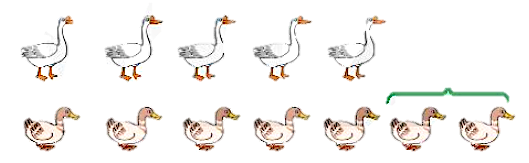 ?
Bài giải
Số ngỗng kém số vịt là:
7 – 5 = 2 (con)
Đáp số: 2 con
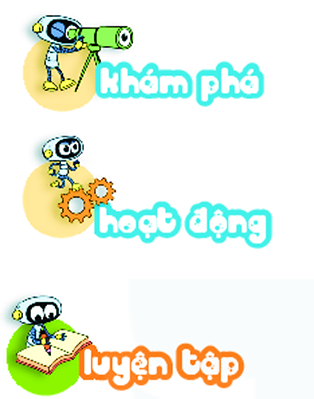 1
Số chim cành trên hơn số chim cành dưới mấy con?
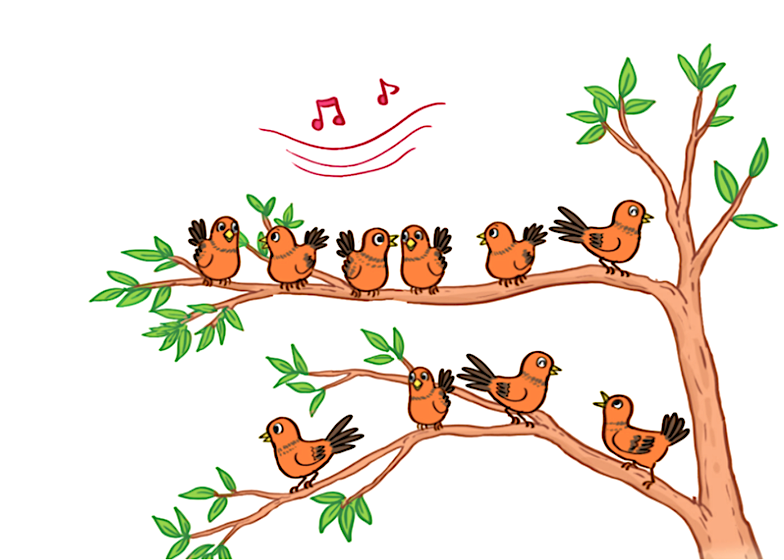 Bài giải
Số chim cành trên hơn số chim cành dưới là:
    -  	 =   	     (con)

Đáp số:            con chim
2
6
4
?
?
?
2
?
Việt đã tô màu 6 bông hoa, còn 4 bông hoa chưa tô màu. Hỏi số bông hoa chưa tô màu kém số bông hoa đã tô màu mấy bông?
2
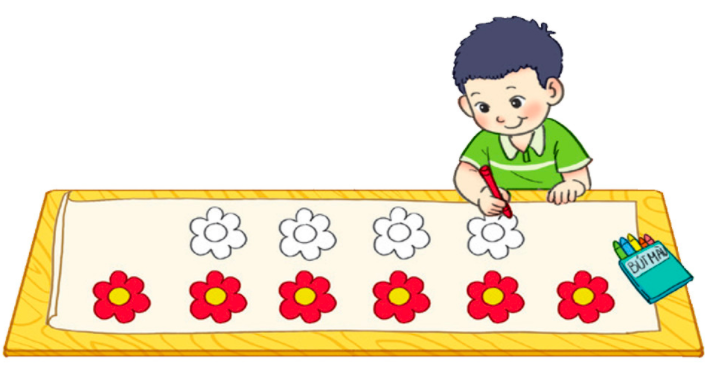 Bài giải
Số bông hoa chưa tô kém số bông hoa đã tô màu là:
 -    	    =   	 (bông)

Đáp số:            bông hoa
?
?
?
2
4
6
?
2
3
Mai 7 tuổi, bố 38 tuổi. Hỏi bố hơn Mai bao nhiêu tuổi?
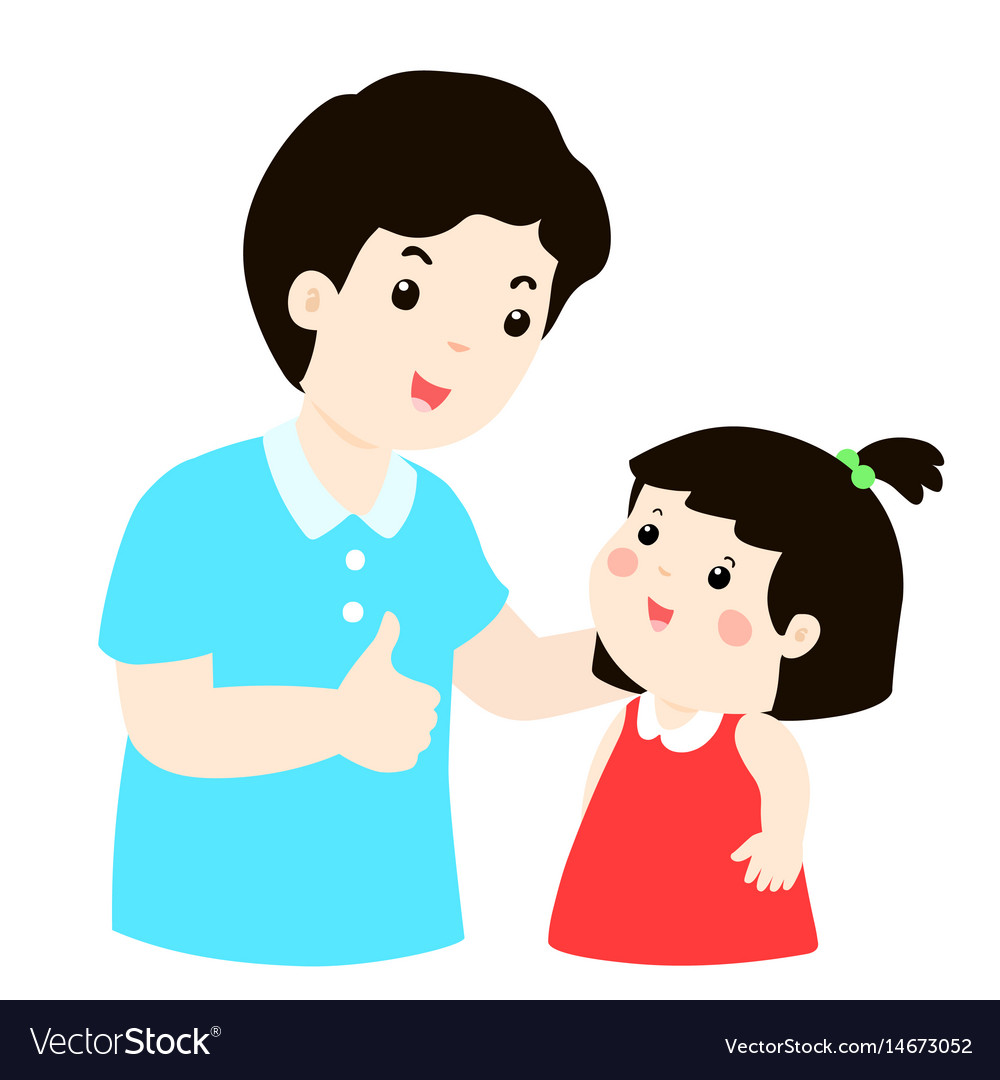 4
Một trường học có 5 thùng đựng rác tái chế và 10 thùng đựng rác khác. Hỏi số thùng đựng rác khác hơn số thùng đựng rác tái chế mấy thùng?
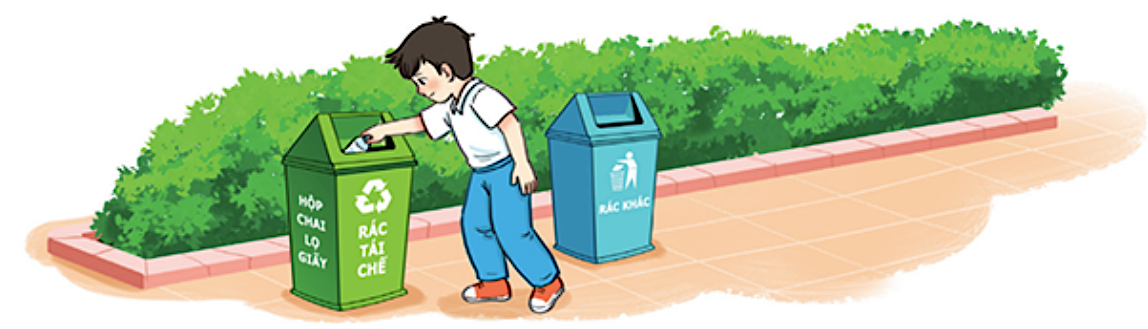 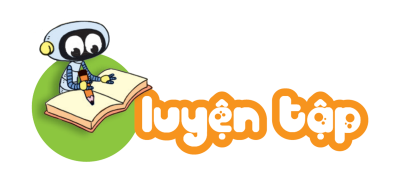 1
Số?
Mẫu: Băng giấy màu vàng ngắn hơn băng giấy màu xanh mấy xăng-ti-mét?
         6 cm – 4cm = 2 cm
7 cm
b) Băng giấy xanh ngắn hơn băng giấy đỏ mấy xăng-ti-mét?
     cm –             cm =           cm
a) Băng giấy màu đỏ dài hơn băng giấy màu vàng mấy xăng-ti-mét?
7 cm – 4 cm =           cm
4 cm
3
?
?
6 cm
1
?
7
?
6
2
a) Bút nào ngắn nhất?
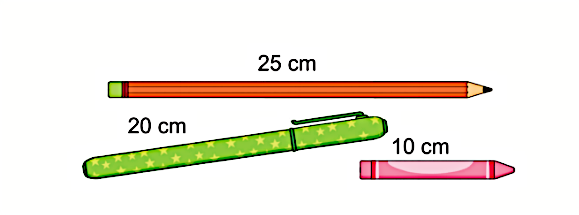 B
B.   Bút mực
A
A.   Bút chì
C
C.  Bút sáp
2
b) Số?
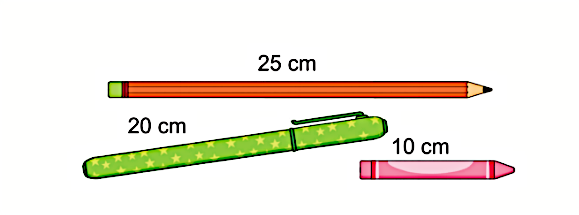 Bút chì dài hơn bút mực          cm.
Bút sáp ngắn hơn bút chì           cm.
?
5
( 25 cm – 20 cm = 5 cm)
?
15
( 25 cm – 10 cm = 15 cm)
3
Ba bạn rô- bốt rủ nhau đo chiều cao.
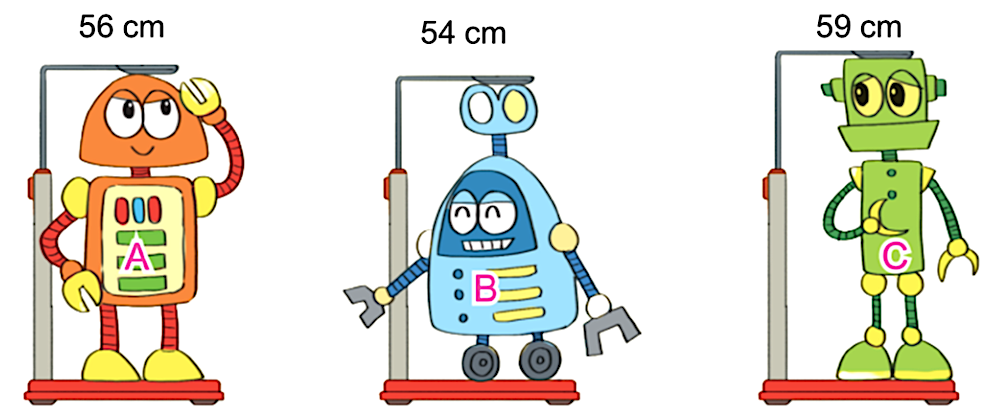 Rô- bốt cao nhất là?
B
B.  Rô- bốt B
A
A.  Rô- bốt A
C
C.  Rô- bốt C
3
Ba bạn rô- bốt rủ nhau đo chiều cao.
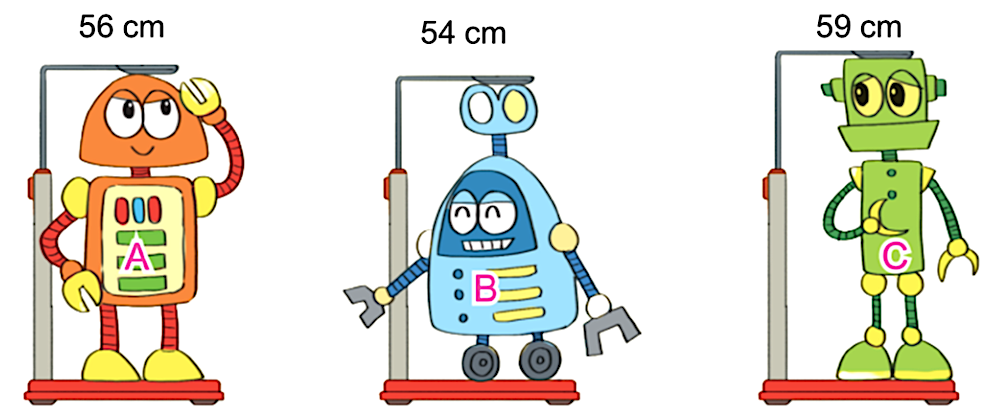 Rô-bốt A cao hơn rô-bốt B          cm.
Rô-bốt B thấp hơn rô-bốt C         cm.
?
2
( 56 cm – 54 cm = 2 cm)
?
5
( 59 cm – 54 cm = 5 cm)
4
Mai và Nam gấp được các thuyền giấy như hình dưới đây:
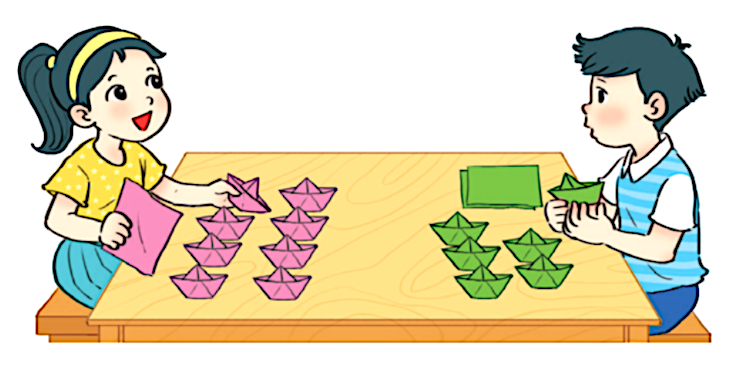 6
8
a) Mai gấp được hơn Nam          cái thuyền.
b) Nam gấp được kém Mai          cái thuyền.
?
2
(8 – 6 = 2)
?
(8 – 6 = 2)
2